Nutrition Labels
Writing Prompt:
Do you think you have good eating habits? If yes, explain how. If not, what could you do better?
Daily Value (DV%)
The amount of a nutrient needed each day to prevent deficiency.

Based on a 2,000 kcal diet
[Speaker Notes: How much should you be eating in a day???]
Nutrition Labels
Serving size information
Nutrition Labels
Calorie information
Nutrition Labels
Things to limit, with DV%
Fat
Saturated fat
Cholesterol
sodium
Nutrition Labels
Good things, with DV%
Potassium
Dietary Fiber
Protein
ALL of the vitamins and minerals in the next section
Nutrition Labels
General nutrition facts
Nutrient Density
When a food contains a higher percentage of the DV of a particular nutrient, than it is providing calories, it is said to be “nutrient dense”
Nutrient Density
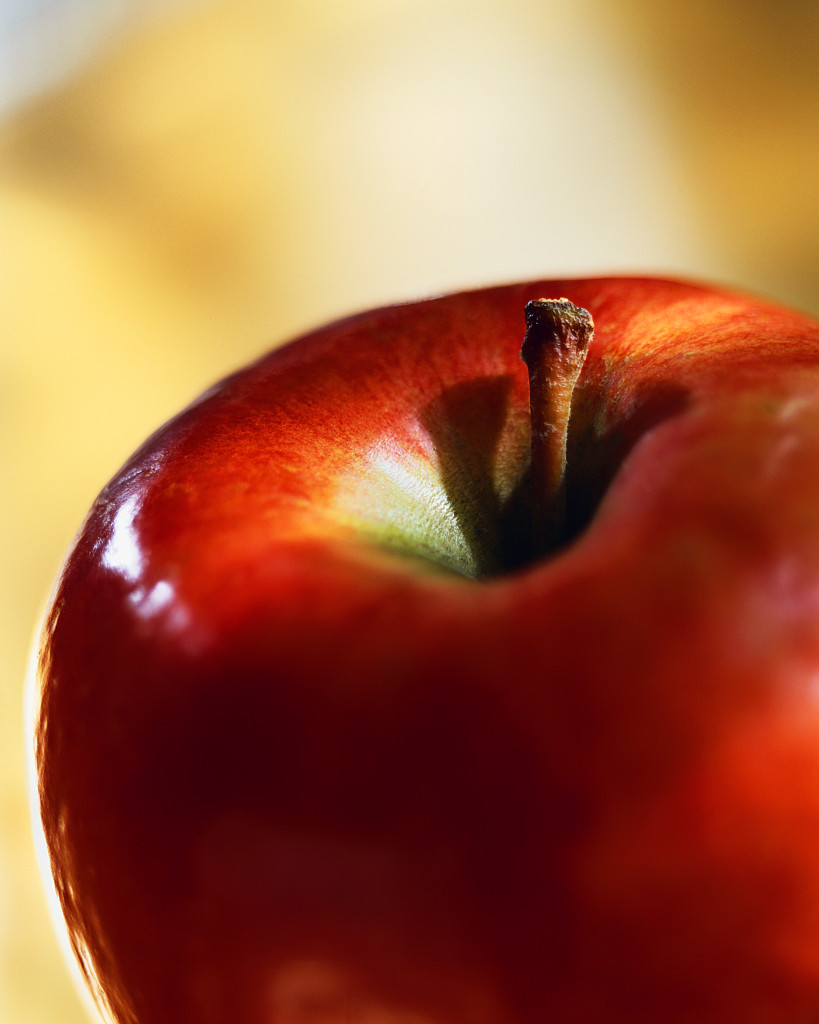 For example…
Nutrient Density
What percentage of 2,000 kcal does an apple provide?
What percentage of your DV of fiber does it provide?
How about vitamin C?

An apple is nutrient dense for vitamin C and fiber
Empty Calories
Foods that provide more calories than nutrients are said to be “empty calories”
Nutrition Labels
Ingredients, listed by weight
We’ll do one together
How much is a serving?
What percentage of calories is provided?
For which nutrients is the food nutrient dense?
For which nutrients is the food NOT nutrient dense?
What are the first 5 ingredients?